EAVEconomie en administratieve vorming
Albeda CEO
S. Sies
2020-2021
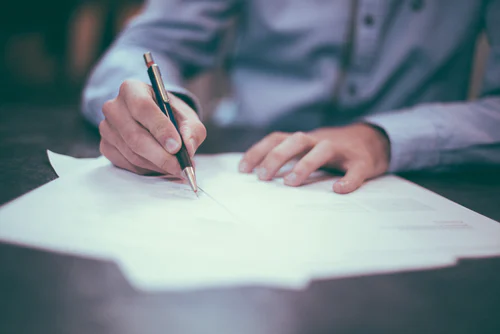 Vorige week
De deal voor 0,5 punt bonus!
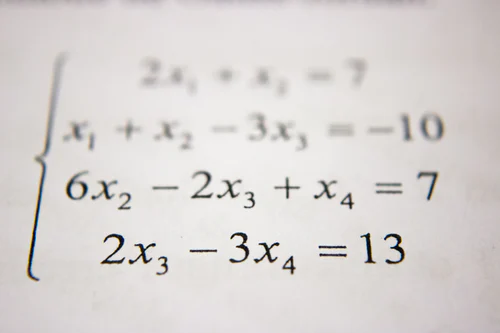 Leerdoelen
Na het volgen van de les en het maken van de opdrachten, kan jij …
… De voorraadkosten toelichten.
… De voorraadkosten berekenen.
Het huiswerk
Opdracht 12. De R van Rentekosten (deel 1)
Je hebt gedurende het jaar de volgende bedragen in de voorraad geïnvesteerd:
 1 januari €19.200
 1 april €20.600
 1 juli €24.300
 1 oktober €22.500
 31 december €15.400

Reken de gemiddelde voorraad uit.
Opdracht 12. De R van Rentekosten (deel 1)
1 januari €19.200
 1 april €20.600
 1 juli €24.300
 1 oktober €22.500
 31 december €15.400
Beginvoorraad: 0,5 x €19.200 = €9.600
Tussenliggende voorraden: €20.600 + €24.300 + €22.500 = €67.400
Eindvoorraad: 0,5 x €15.400 = €7.700
Gemiddelde voorraad: (€9.600 + €67.400 + €7.700) : (3+1) = €21.175
Opdracht 12. De R van Rentekosten (deel 2)
Je hebt een gemiddelde voorraad van €21.175. Verdere gegevens:
De ruimtekosten €17.800
De risicokosten €870
Het rentepercentage is 2,5%
Bereken de totale voorraadkosten (rentekosten afronden op €10 nauwkeurig).
Opdracht 12. De R van Rentekosten (deel 2)
Je hebt een gemiddelde voorraad van €21.175. Verdere gegevens:
De ruimtekosten €17.800
De risicokosten €870
Het rentepercentage is 2,5%
Bereken de totale voorraadkosten (rentekosten afronden op €10 nauwkeurig).
Voorraadkosten: Ruimtekosten+Risicokosten+Rentekosten
Ruimtekosten en Risicokosten zijn gegeven
Rentekosten = €21.175 x 2,5% = €530 (afgerond)
Dus: €17.800 + €870 + €530 = €19.200
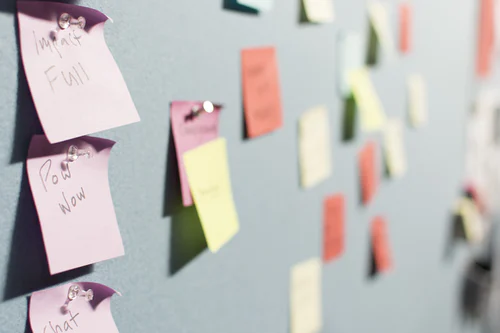 Aan de slag!
Opdracht 10
Opdracht 11
Opdracht 13
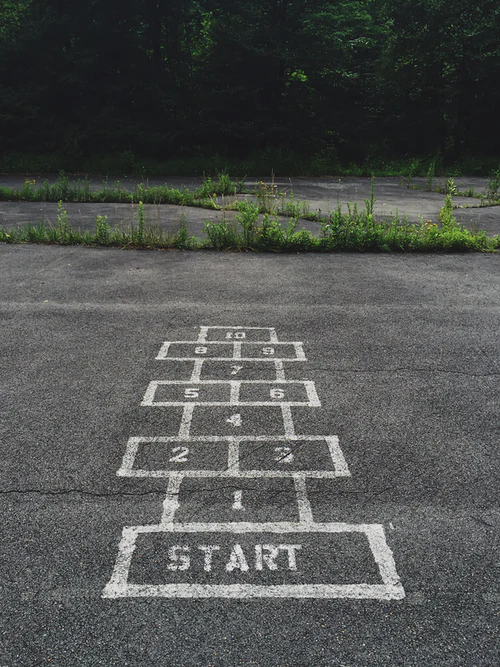 Voor volgende week
Maken opdracht 14 en 18!
Lees daarbij bladzijdes 45 en 46
Volgende week
- Check de mail van afgelopen woensdag
- Meld je aan als je denkt dat het nodig is!

Doe je mee? Bereid jezelf voor
Maak wat opdrachten
Lees de theorie
Waar loop je op vast?